Зимние каникулы
«Шахматный турнир»
Руководитель
 Гребенкина Виктория Алексеевна
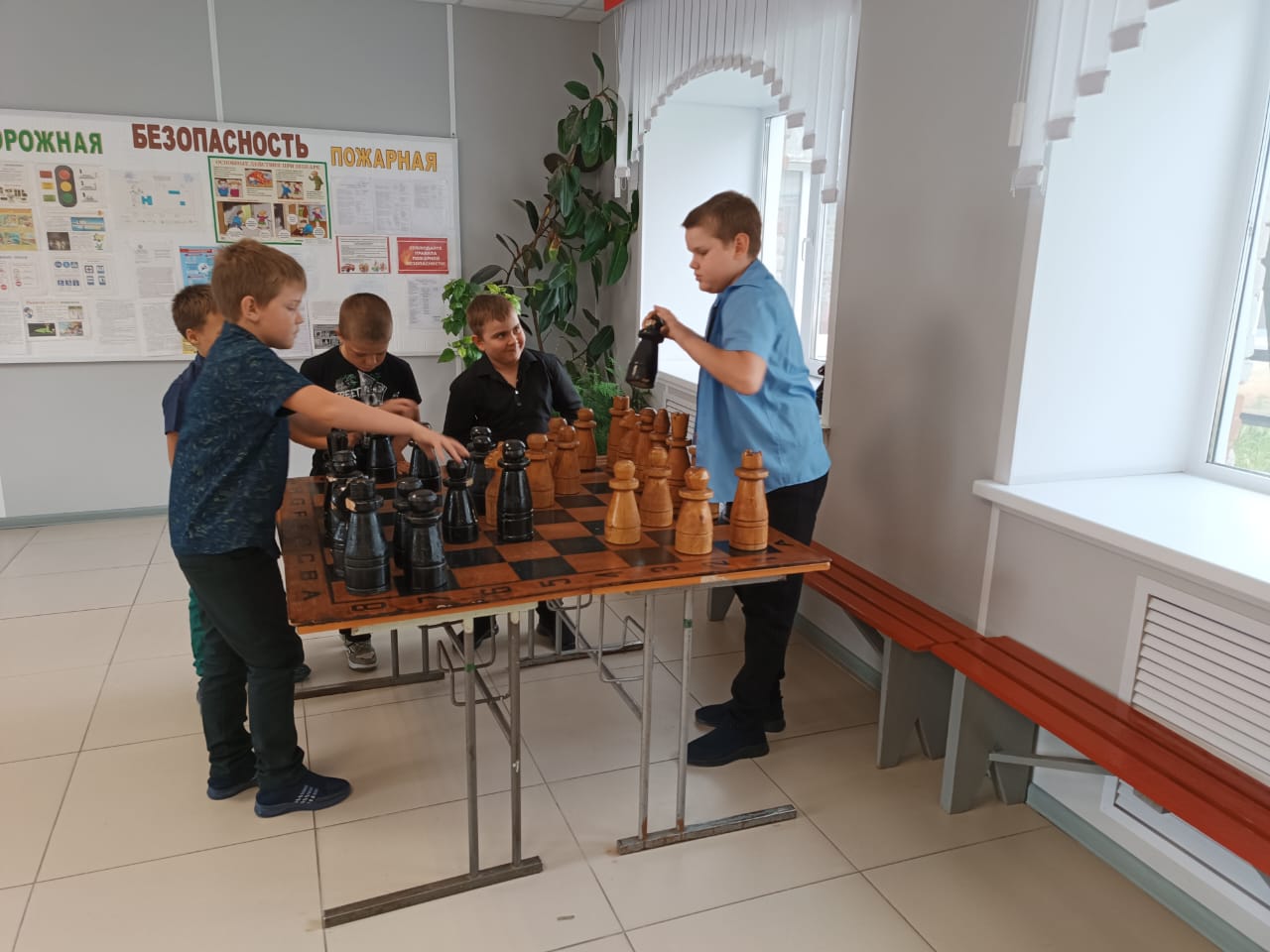 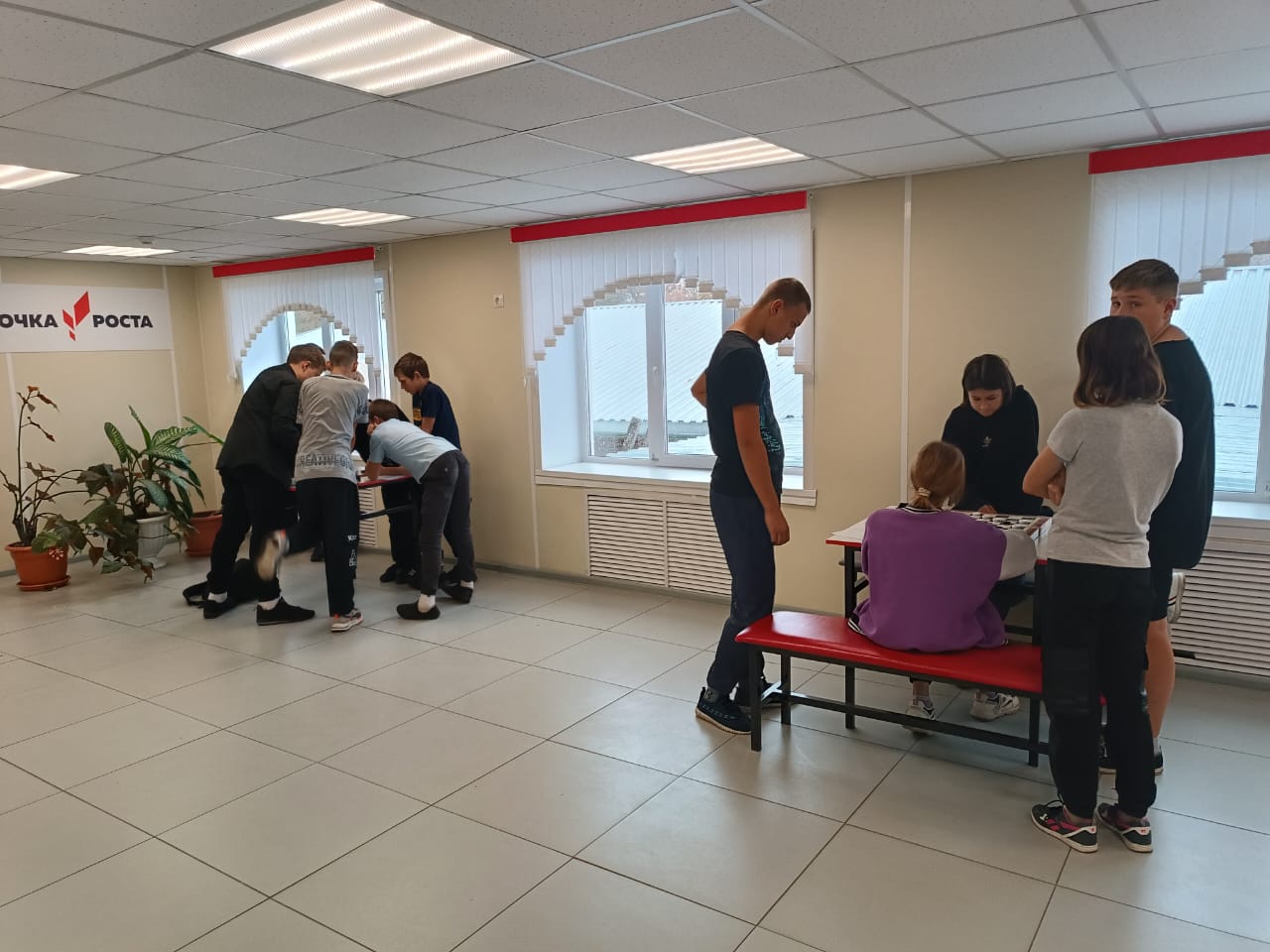 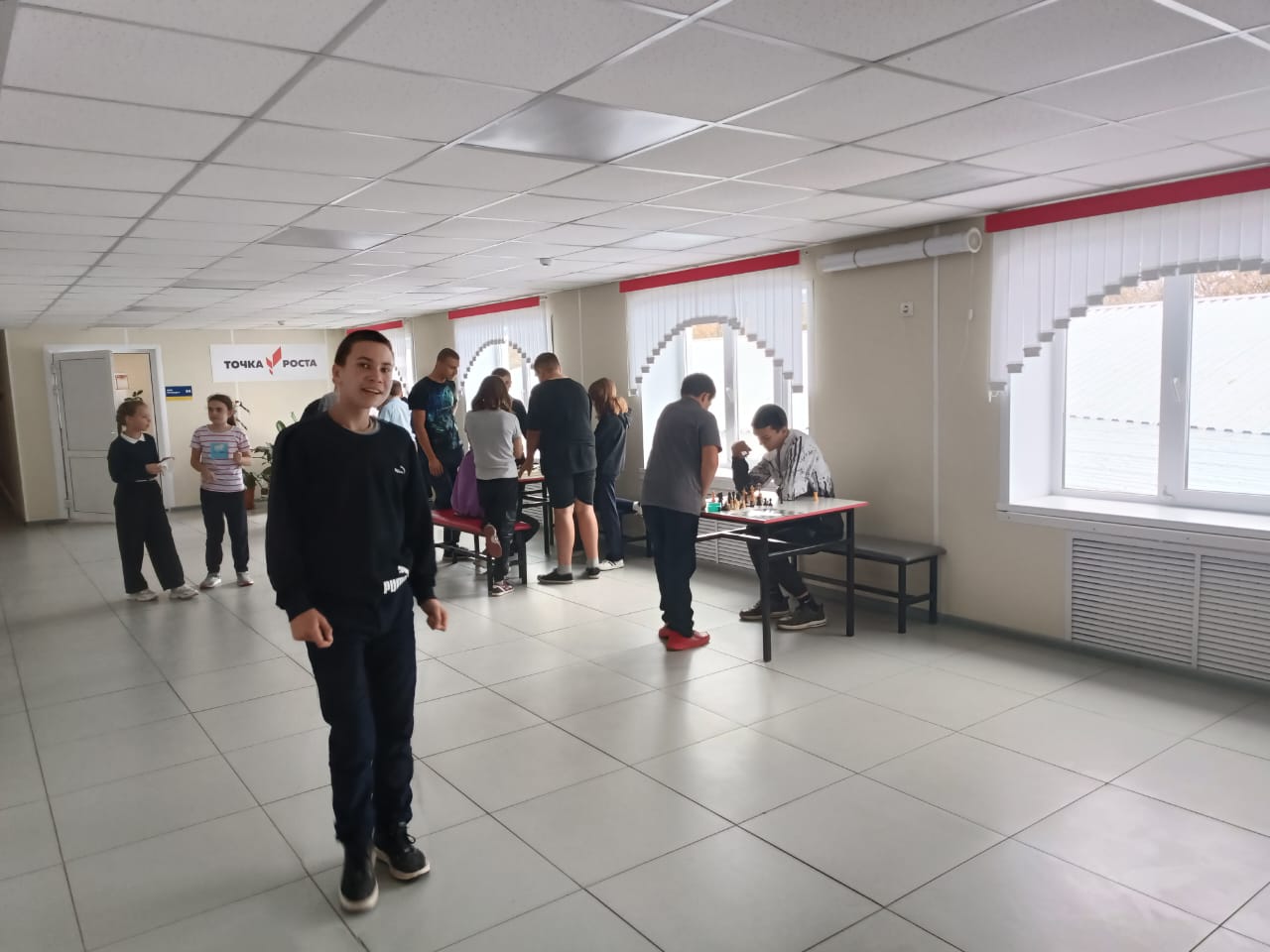